Social Determinants:Social Isolation
ACAP CEO SummitJune 29, 2018
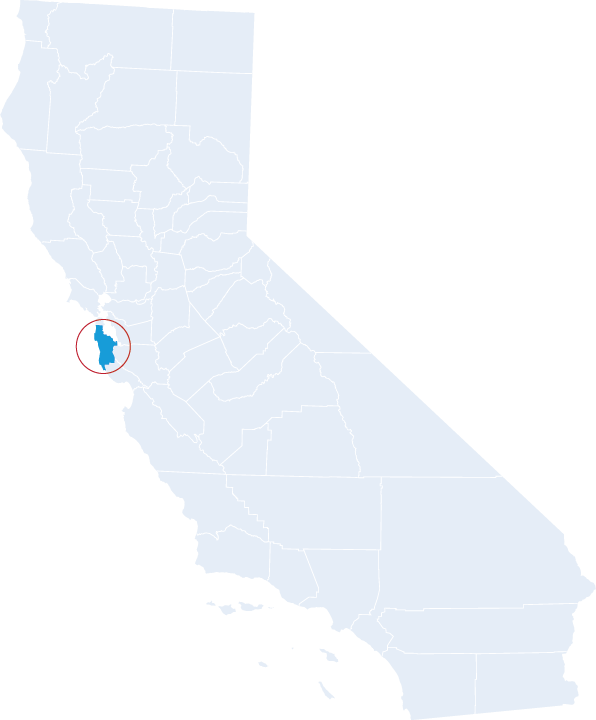 Health Plan of San Mateo	119,000 	Medicaid	     9,100	MMP
Strategic Initiatives
Housing Assistance
Home visits
Transportation
Social Isolation
Food Insecurity/ Nutrition
3
Connect for Life Program
HPSM Pilot
50 members
3 groups

Medicare eligible older adults living in the community
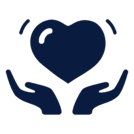 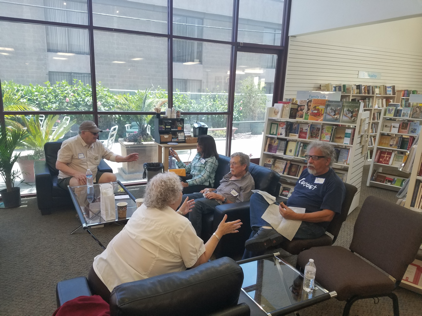 Onboard
Pain management
Call center and mailers
Weekly small group facilitated meetings
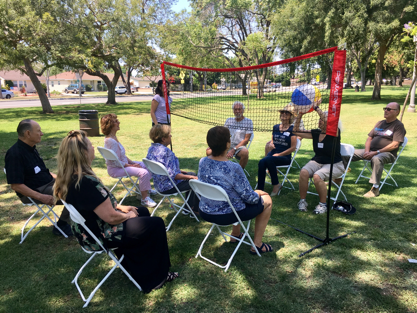 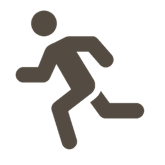 Chair Volleyball
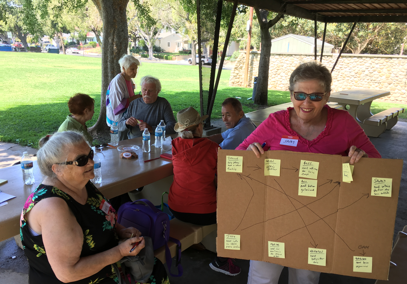 Goal: make one friend
Wellness Ring
Wellness Ring
Movement
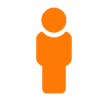 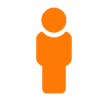 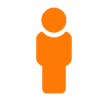 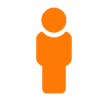 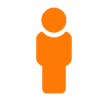 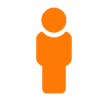 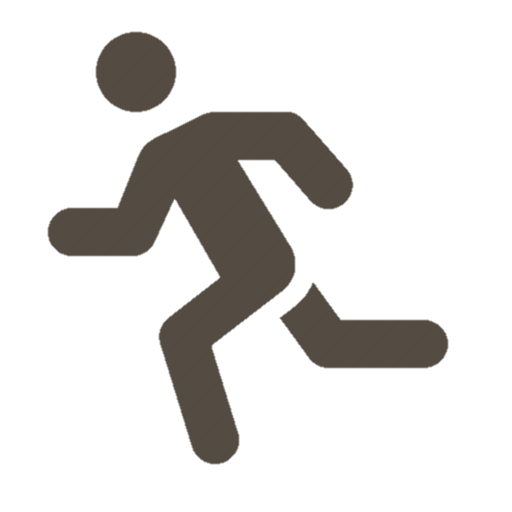 Health
promotion
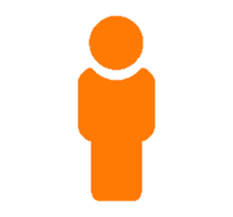 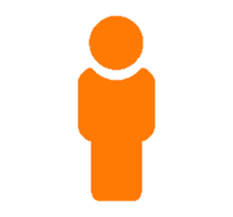 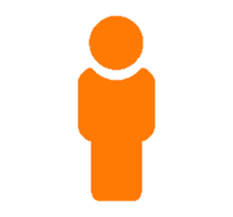 Socialization
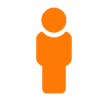 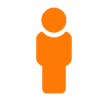 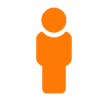 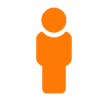 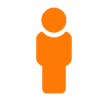 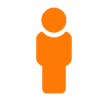 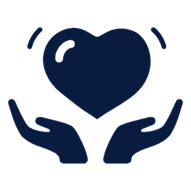 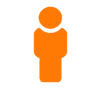 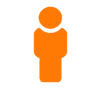 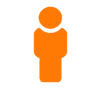 Lessons Learned
Positive impact on mental and physical health
Nudge desired member behaviors
Enrollment and retention
No limited to duals/ MMP or senior population
Personal interaction, mixed cohort
5
Positive Impact on Mental and Physical Health
N = 320
Health Outcomes
Projected Economics
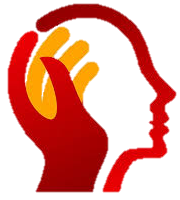 5 pts
31% improvement
MENTAL 
COMPONENT 
SCORE
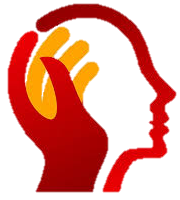 $2635
+5 pts
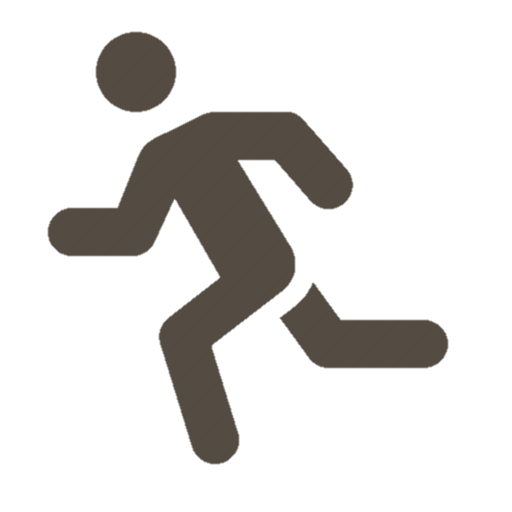 $995
+2 pts
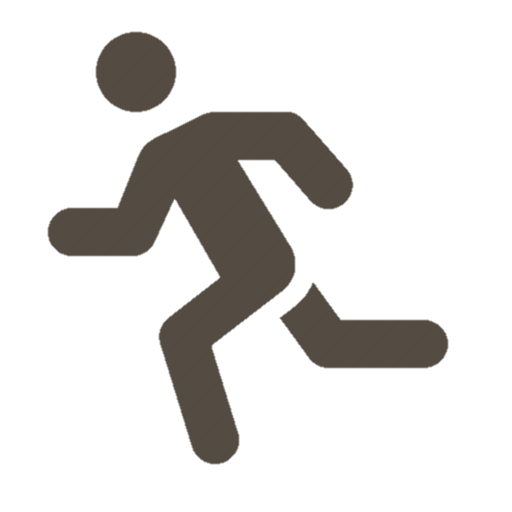 2 pts
PHYSICAL COMPONENT SCORE
On average the service saves $1815 PMPY in health spend.
12%  improvement
MCS stands for Mental Component Score that assesses mental health
PCS  stands for Physical Component Score which assesses physical health
Medical expense reduction assumes 8% utilization and average RAF of 1.0
* Source: Wider Circle
[Speaker Notes: MCSOver 12 months the raw score went up 4.46 points.  If we equate 1 point different to 7% lower spend, then it's 31% lower spend of $2,635 per member (based on $8,500 cost per year). PCS
Over 12 months the raw score went up 1.95 points.  If we equate 1 point different to 6% lower spend, then it's 12% lower spend of $995 per member (based on $8,500 cost per year). 
Average
If we took the average of these improvements, it's $1,815 in savings a year]
Lessons Learned
Positive impact on mental and physical health
Nudge desired member behaviors
Support enrollment and retention
Not limited to duals/ MMP or senior population
Personal interaction, mixed cohort
7
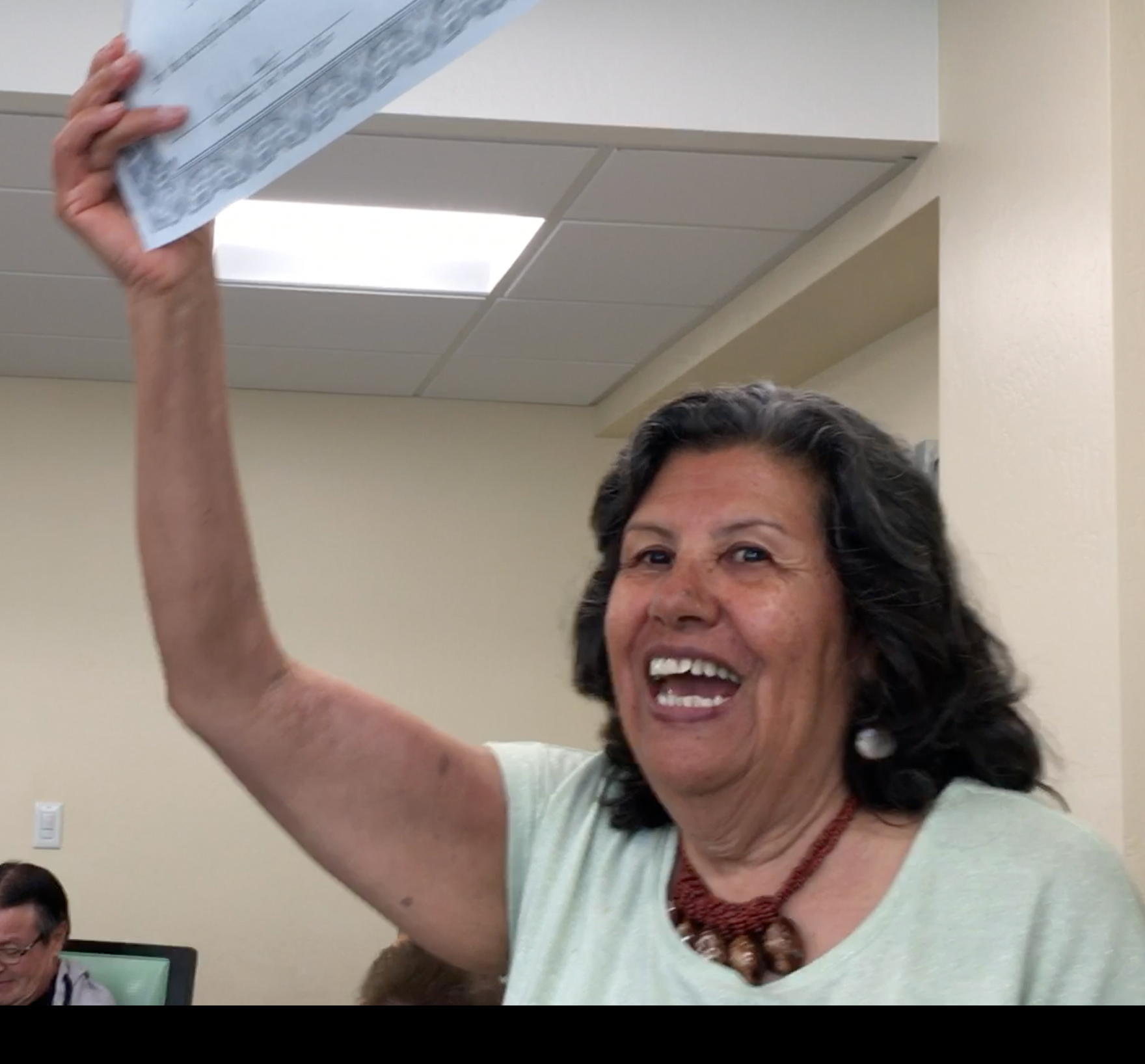 Video of Program Graduation
Lessons Learned
Positive impact on mental and physical health
Nudge desired member behaviors
Support enrollment and retention
Not limited to duals/ MMP or senior population
Personal interaction, mixed cohort
9
The People Behind the Pilot
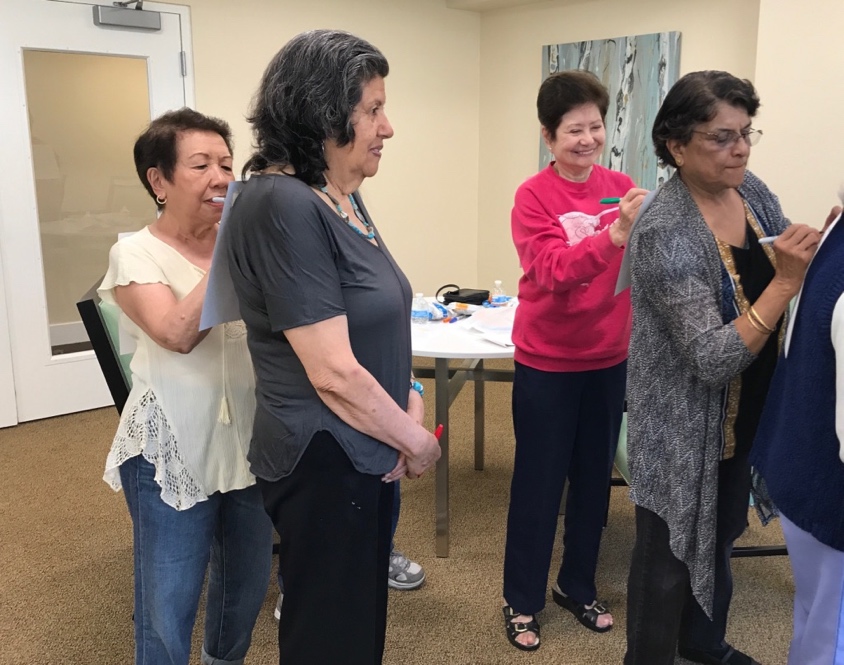 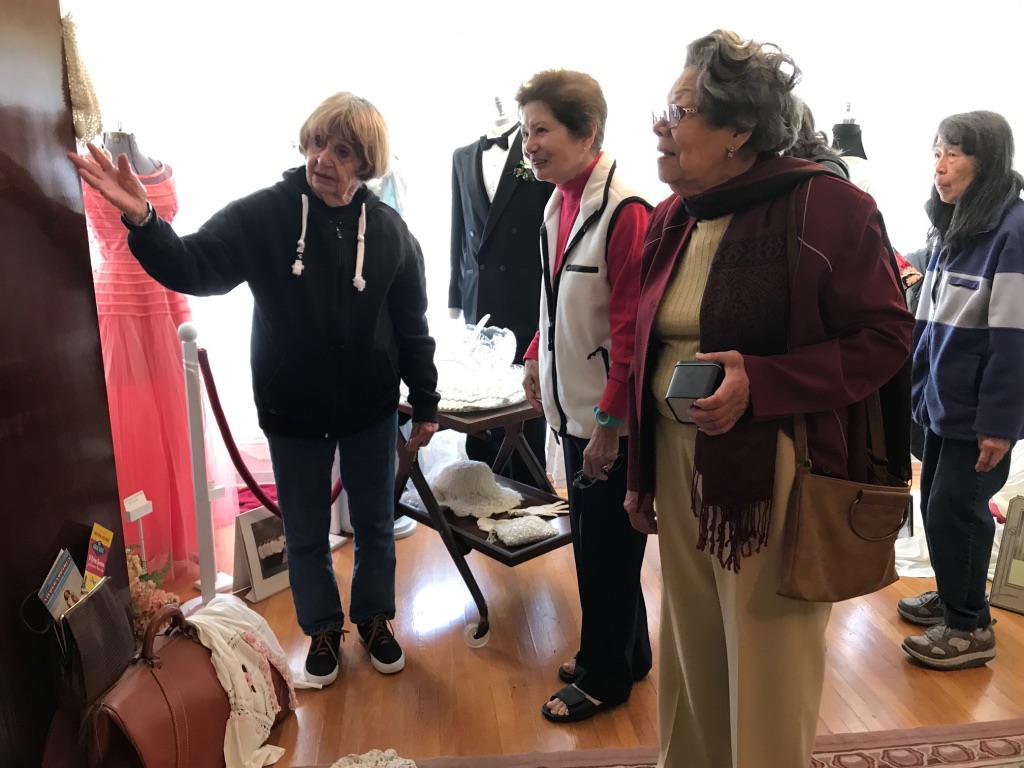 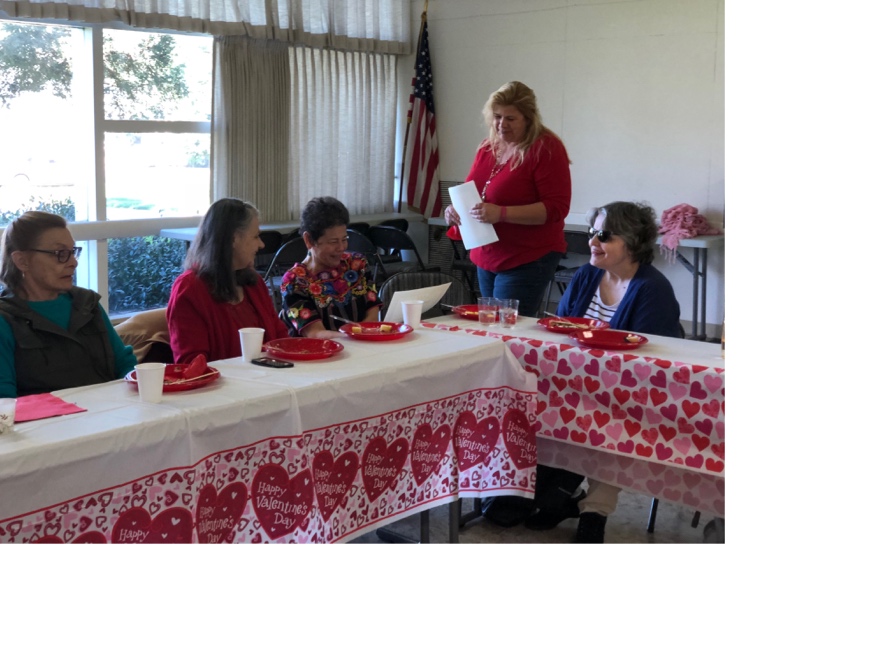 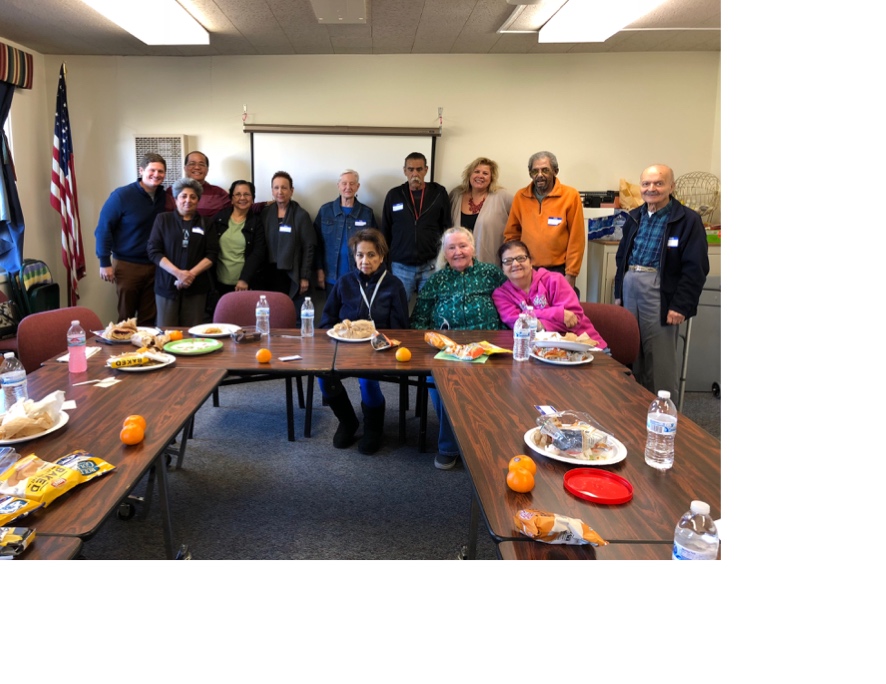 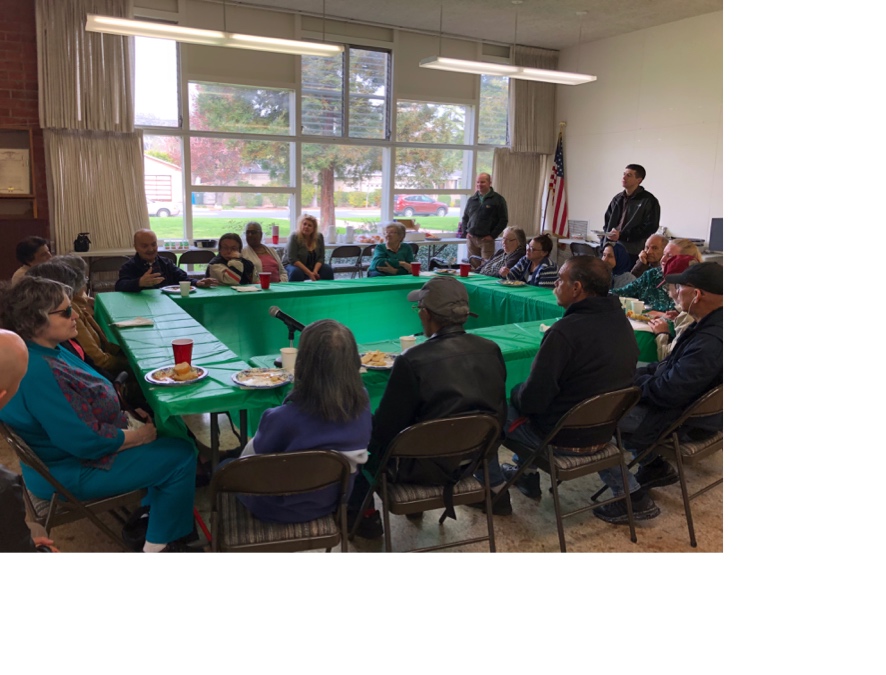 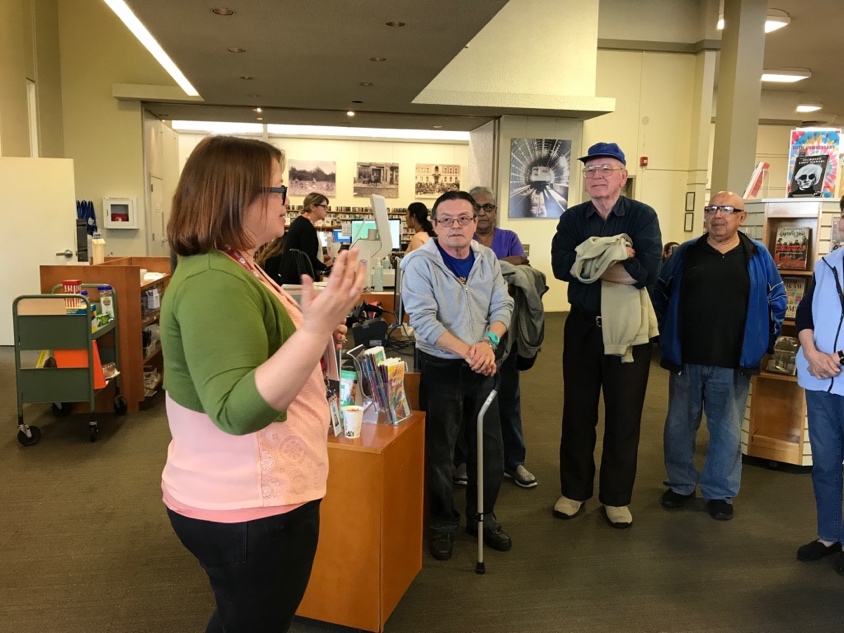 Program Expansion
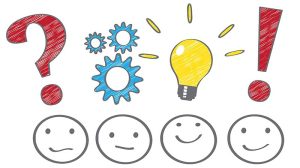 Thank You